AAMPO Regional Transportation Models
San Antonio Multi-Modal Models (2019)
SAMM Version 4.1
TransCAD 8.0
[Speaker Notes: SAMM V3 contains the recent upgrades through VIA’s contract with Cambridge Systematics… including a Destination Choice distribution model and speed feedback loops.]
Opening the Black Box
2
Travel Demand Model forecasts demand/supply
Travel Demand (VMT) /
Transportation System Supply (Network Capacity)

Can be stratified by Region, County, City,  Travel Corridor or Time-of-Day
Evaluating 24-hr V/C Ratios
Volume/Capacity=	       LOS
0.00 to 0.33			A
0.33 to 0.55			B
0.55 to 0.75			C
0.75 to 0.90			D
0.90 to 1.00			E
1.00 & up			F
Model Coverage
5 Counties:  Bexar, Comal, 
   Guadalupe, Kendall & Wilson
   
1-1,317 Internal Traffic Analysis Zones (TAZ)

42 External Stations
7-County Region with Atascosa & Medina
Current Model Cycle
●  Last Year of 4/5-year 2045 MTP 	update 	(2015-2018/2019)
  ●   New TDM update for 2020
  ●  Saturation Counts & Transit On-board 	(2015/2020),  US Census
  ●  Comprehensive Surveys (2018-2020)
	Household / Workplace
	Externals / Commercial Truck
	Vehicle Classification
  ●  Model Re-calibration & Validation 	(2021-2022)… Forecasts for 2030, 	2040 & 2050.
TDM Input Data
2020, 2030, 2040 & 2050
  (1) TAZ Level Demographics
	● Population, Households
	● Employment. (Basic, Retail, 		   Service, Edu1 & Edu2)
	● HH Income, Workers & Autos                     (2) Highway Networks 	  		  		(collector & higher FC)
  (3) Transit Networks
Trip Purposes
●  Why  segment trips by Trip Purpose?
	●  What trip purposes do we use?
	HBW (P)			NHB (P)
	HBNW-Retail (P)	        NHB-S (P)
	HBNW-Other (P)	        Truck (V)
	HBNW-Ed1 (P)		Exlo-Truck (V)
	HBNW-Ed2 (P)		Exlo-NC (V)
	NW-Airport (P)		External-Thru (V)
	
	●  Which  trip purpose contributes the  	largest proportion to daily VMT?
Daily Trip Making & VMT
Trips by Purpose over Time
TDM Applications
Evaluate Demographic & Transportation Alternatives.  Prioritize Projects.
Estimate & Forecast Traffic for CMP and Design-Level Traffic.
Estimate & Forecast Transit for FTA New Starts/Small Starts funding.
Export Transportation Data for  Subarea & Corridor Studies. 
Interface with On-road Emissions Software (Moves2010b) for Air-shed & Conformity.
What Kind of Model Do We Have ?
● Four Step Aggregate (TAZ) Macro-Level        	Model for Typical Weekday Travel.
  ● Trip Based (1,359x1,359) sized matrix… 	1.85 	million zone pairs.
 ● Produces 24-Hour and for 4 Times of Day 
	Travel… AM-Peak, Midday, PM-Peak &           	Overnight.
     
        1.  Trip Generation (Tripcal5)
      2. Trip Distribution (Destination Choice)
      3. Mode Choice (Nested Logit)
      4. Traffic & Transit Assignment
Travel Demand Model Flowchart
Evaluating 24-hr V/C Ratios
Volume/Capacity=	       LOS
0.00 to 0.33			A
0.33 to 0.55			B
0.55 to 0.75			C
0.75 to 0.90			D
0.90 to 1.00			E
1.00 & up			F
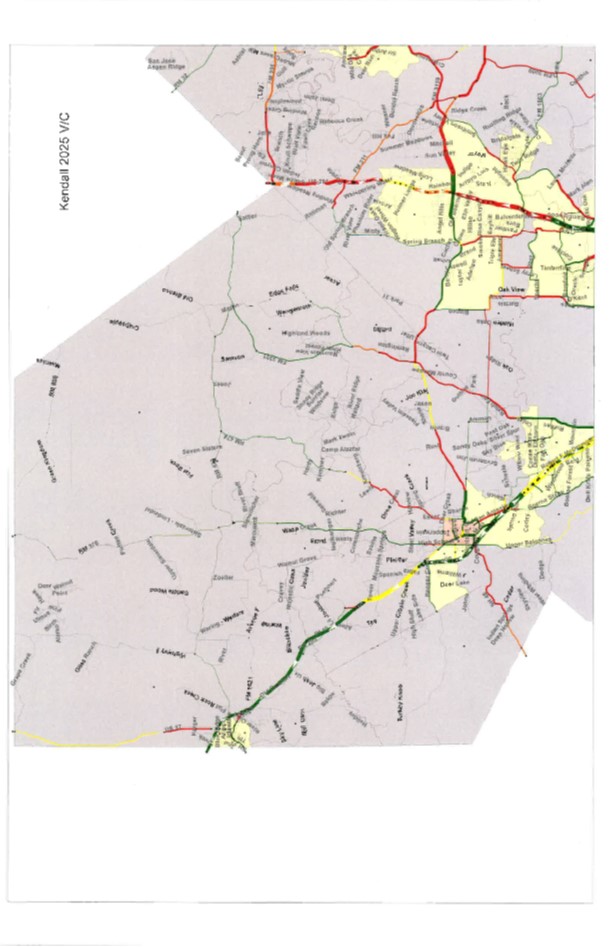 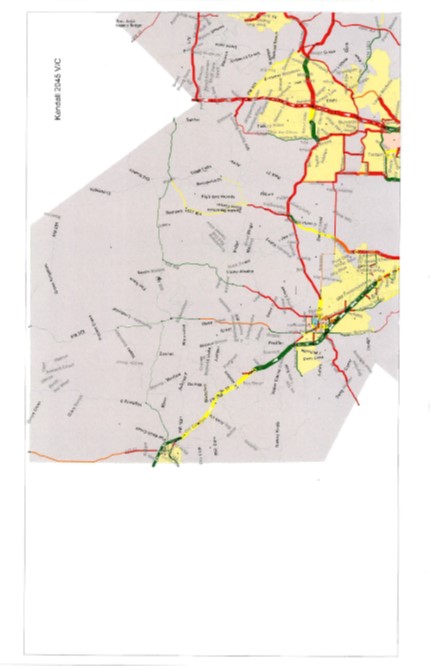 End